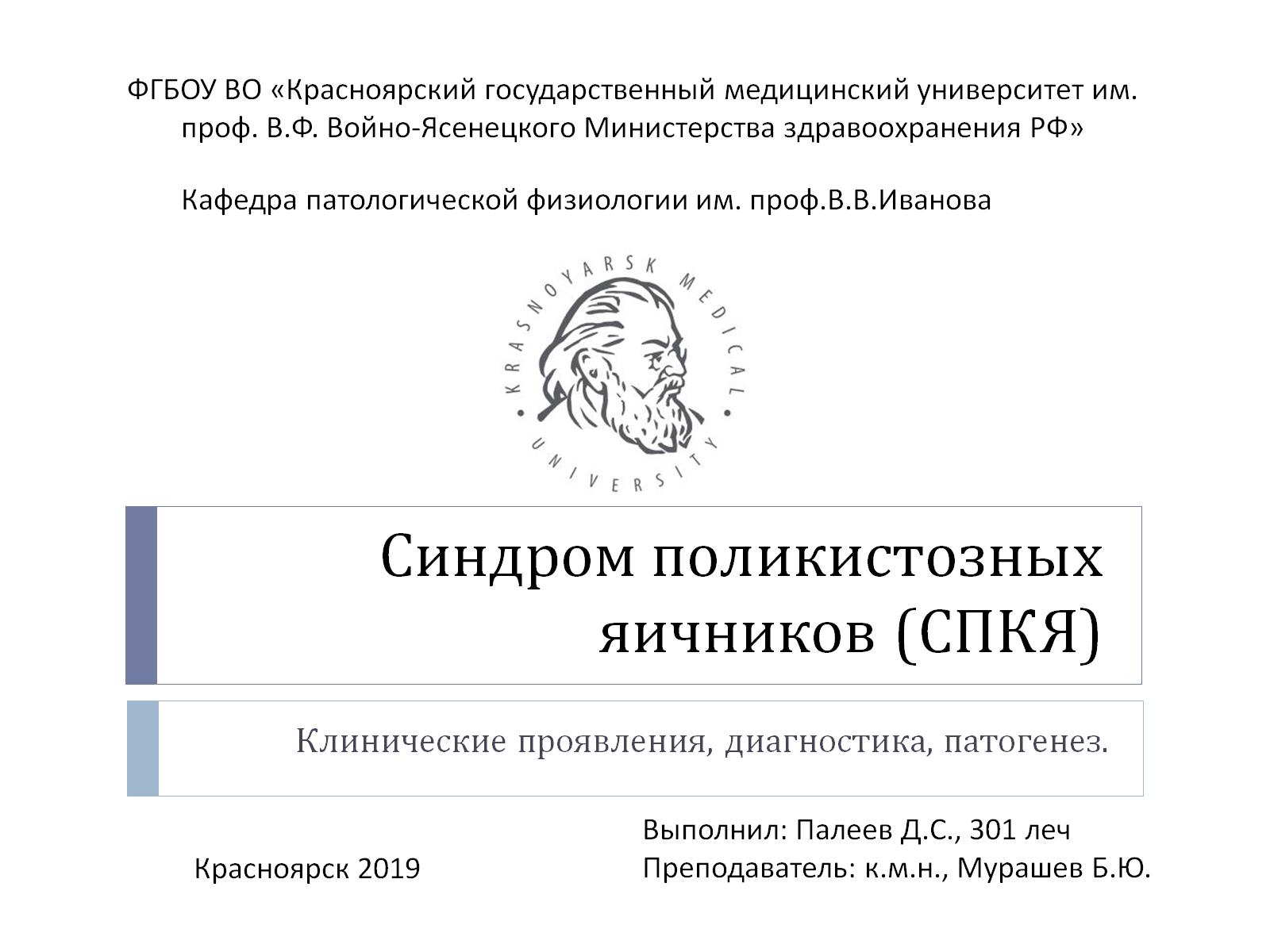 НЕСАХАРНЫЙ ДИАБЕТ
Выполнил: Парвиз М.М.
Преподаватель: ассистент. Есимбекова А.Р.
Крассноярск 2021
Что такое Несахарный диабет? Определение…
Несахарный диабет – заболевание, характеризующееся выраженной жаждой и выделением больших объемов мочи (полиурия). Несахарный диабет никак не связан с
диабетом сахарным, поскольку обусловлен нарушением продукции или действия другого гормона, антидиуретического гормона (АДГ; синоним - вазопрессин).
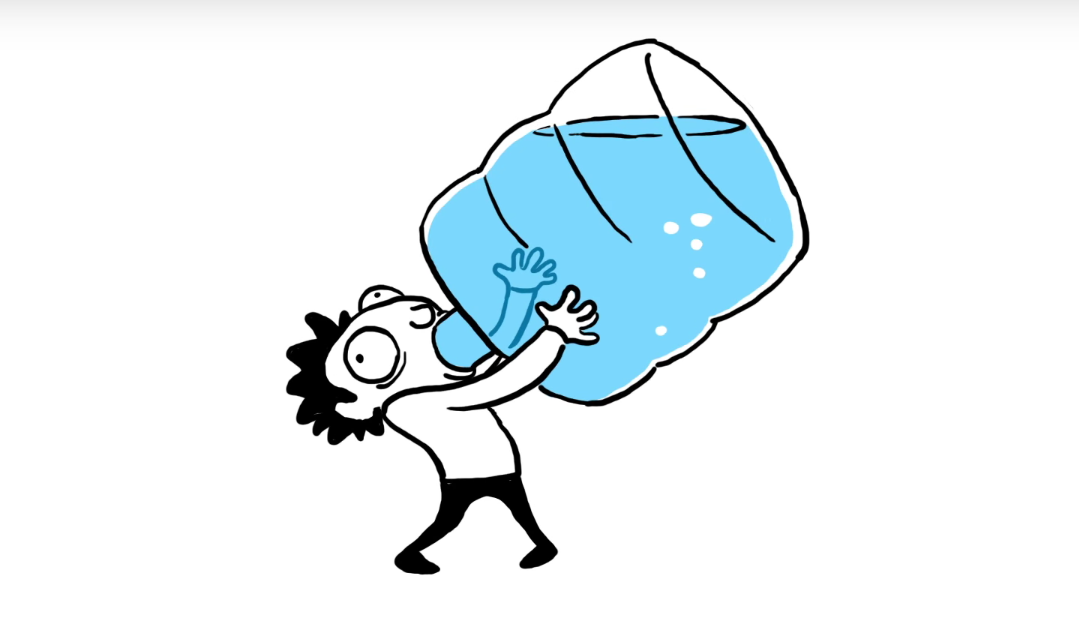 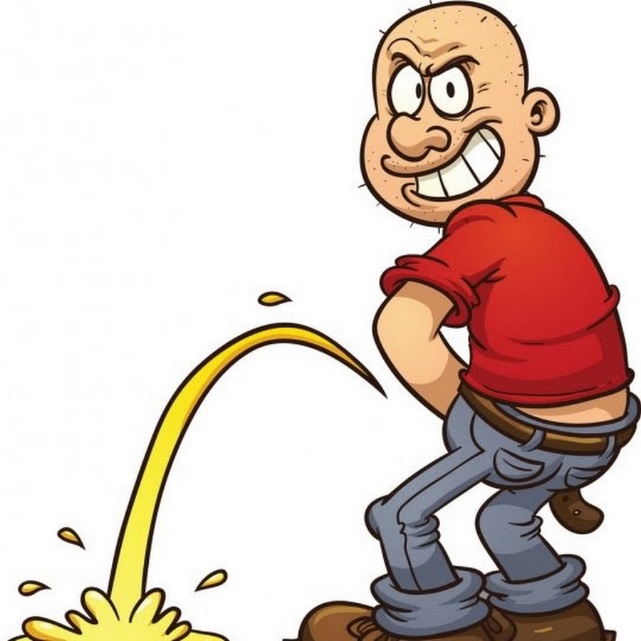 В зависимости от этиологии и патогенеза выделяют три типа несахарного диабета
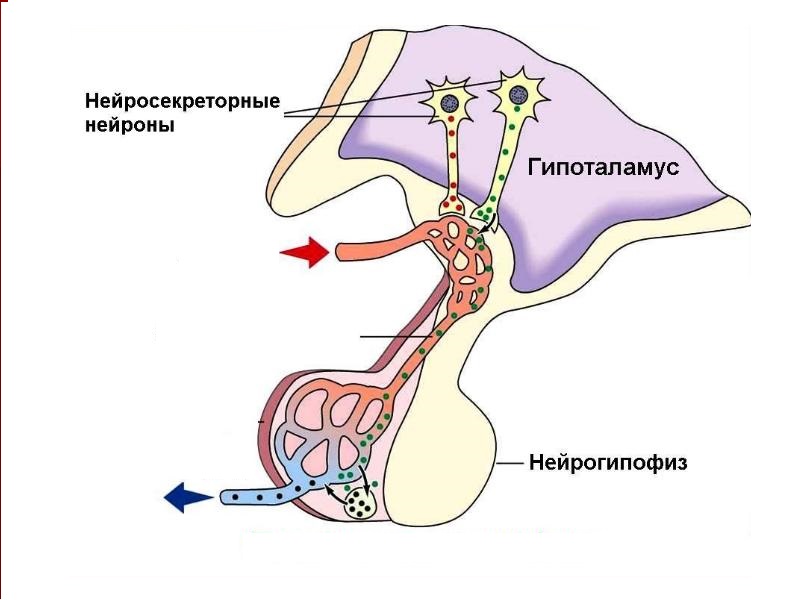 SON/PVN
ОСМОТ.КОНЦ
АДГ
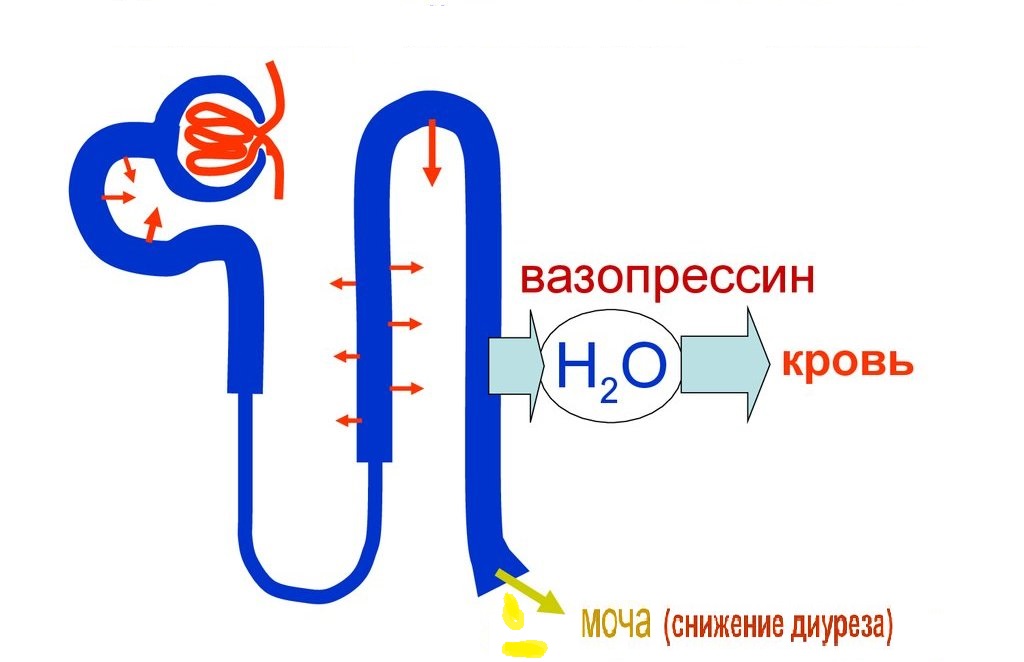 !!! T 1/2 АДГ =10-30 мин.
!!!Два основных механизма, регулирующие…
Патогенез
Несахарный диабет возникает тогда, когда нарушается производство или
действие АДГ, и организм не может регулировать обмен воды. То, каким образом это нарушилось, определяет какая форма несахарного диабета имеется у вас.
Какие причины возникновения Несахарного диабета?
вследствие операции
.
воспаления или черепно-мозговой травмы.
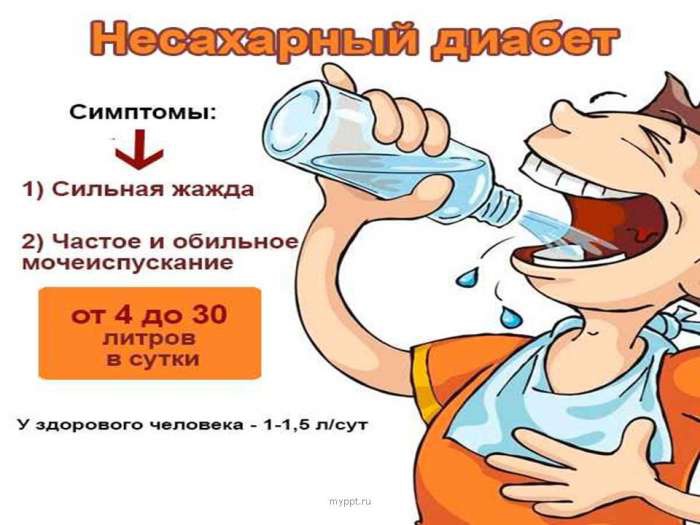 Наиболее характерные симптомы:


ПОЛИДИПСИЯ 

ПОЛИУРИЯ (никтурия)
У младенцев и детей младшего возраста с несахарным диабетом могут отмечаться следующие симптомы:


необъяснимая раздражительность или неукротимый плач;
необычно мокрые подгузники;
лихорадка, рвота или диарея;
отставание в развитии;
потеря веса.
Как диагностируют Несахарный диабет?

• общий анализ мочи – это оценка физических (например, плотность, содержание лейкоцитов, бактерий) и химических составляющих мочи (например, глюкозы);
• анализ мочи по Зимницкому – заключается в сборе суточной мочи с 3-х часовыми интервалами, при этом в каждом из 8 анализов определяется ее плотность (концентрация);
• тест с ограничением жидкости (синонимы – проба с сухоедением), который помогает определить наличие несахарного диабета. Пациенту  попросят какое-то время не пить, и на этом фоне будут оцениваться изменения в его весе, выделении мочи и ее составе;
• тест с десмопрессином – определяется чувствительность почек к препарату, являющемуся более мощным аналогом АДГ, что разделяет нефрогенный и центральный типы несахарного диабета;
•  (МРТ) головного мозга. Оно  помогает выявить наличие аномалий в гипофизе или в непосредственной близости от него.
Как лечат Несахарный диабет?
При центральном несахарном диабете назначается синтетический аналог АДГ – десмопрессин, выпускающийся в виде обычных или подъязычных таблеток и дозированного спрея в нос. Его применение снижает объем и частоту мочеиспусканий. При наличии сопутствующего образования гипофиза или гипоталамуса (например, опухоли) проводится и его лечение.
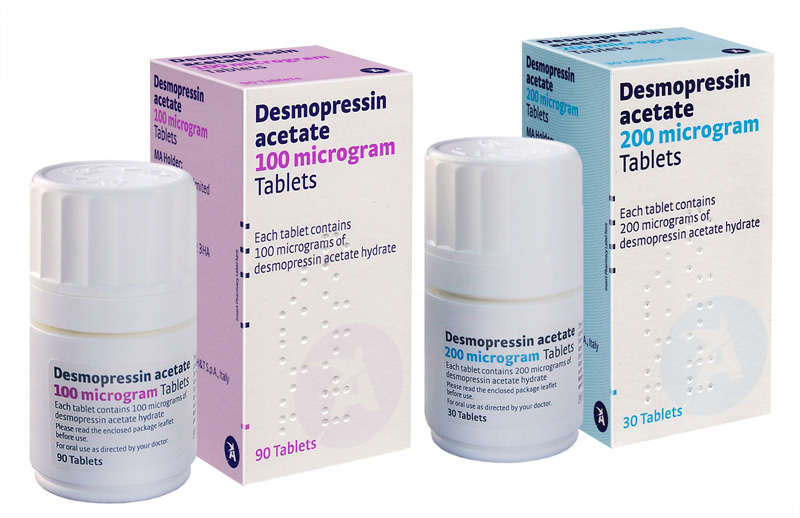 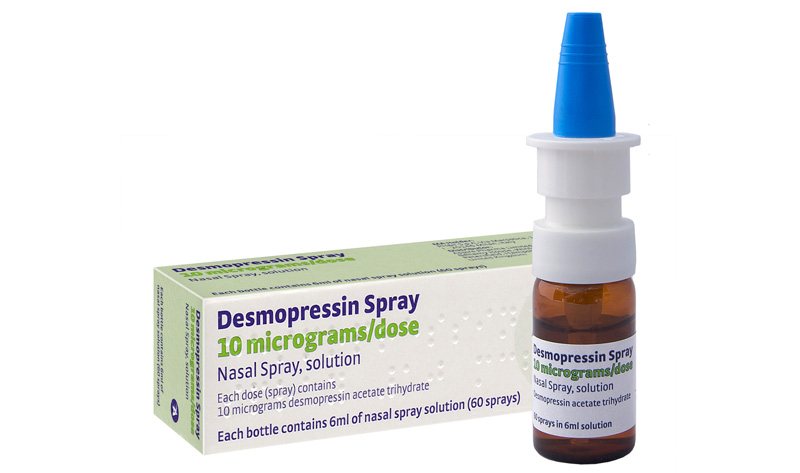 Как лечат Несахарный диабет?
При нефрогенном несахарном диабете могут быть рекомендованы низкосолевая диета, достаточное потребление воды для предотвращения обезвоживания. Для уменьшения объема суточной мочи могут применяться тиазидные диуретики или нестероидные противовоспалительные препараты.
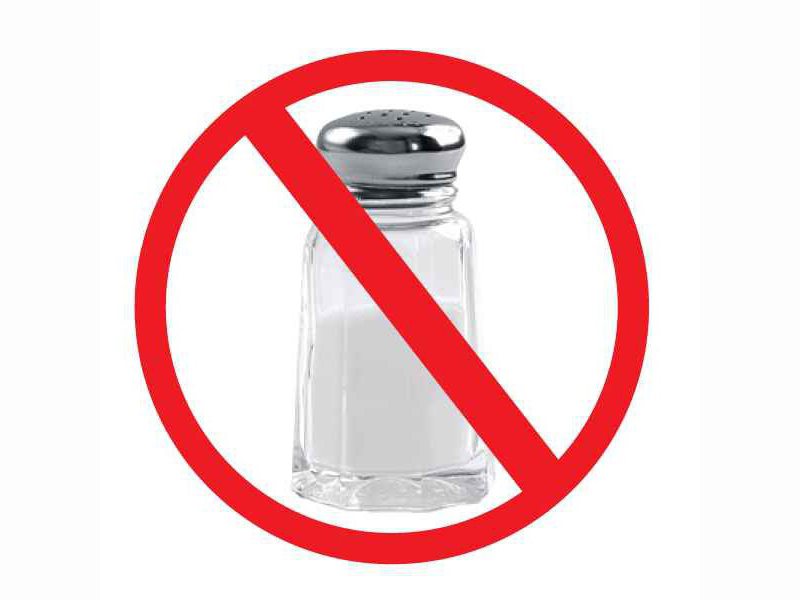 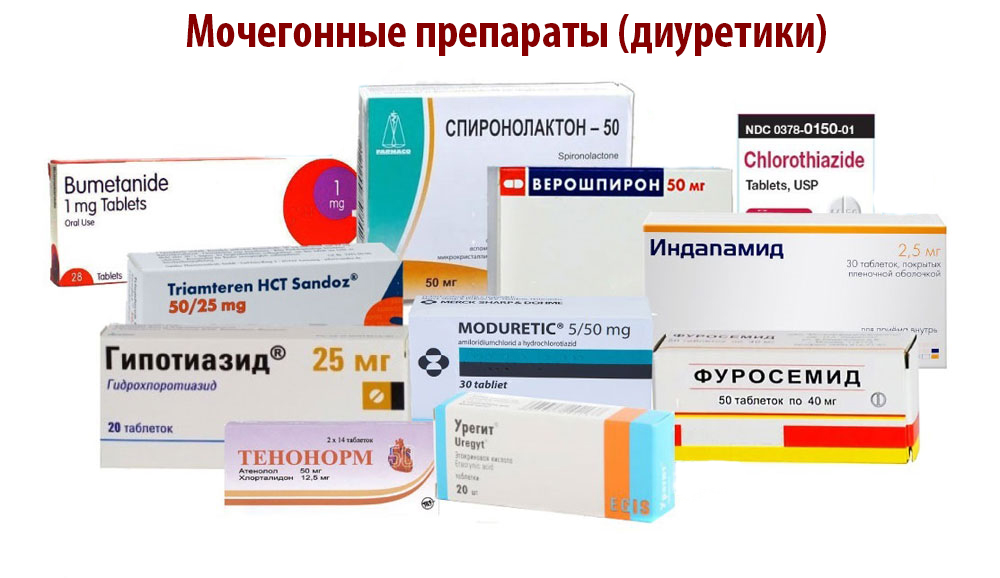 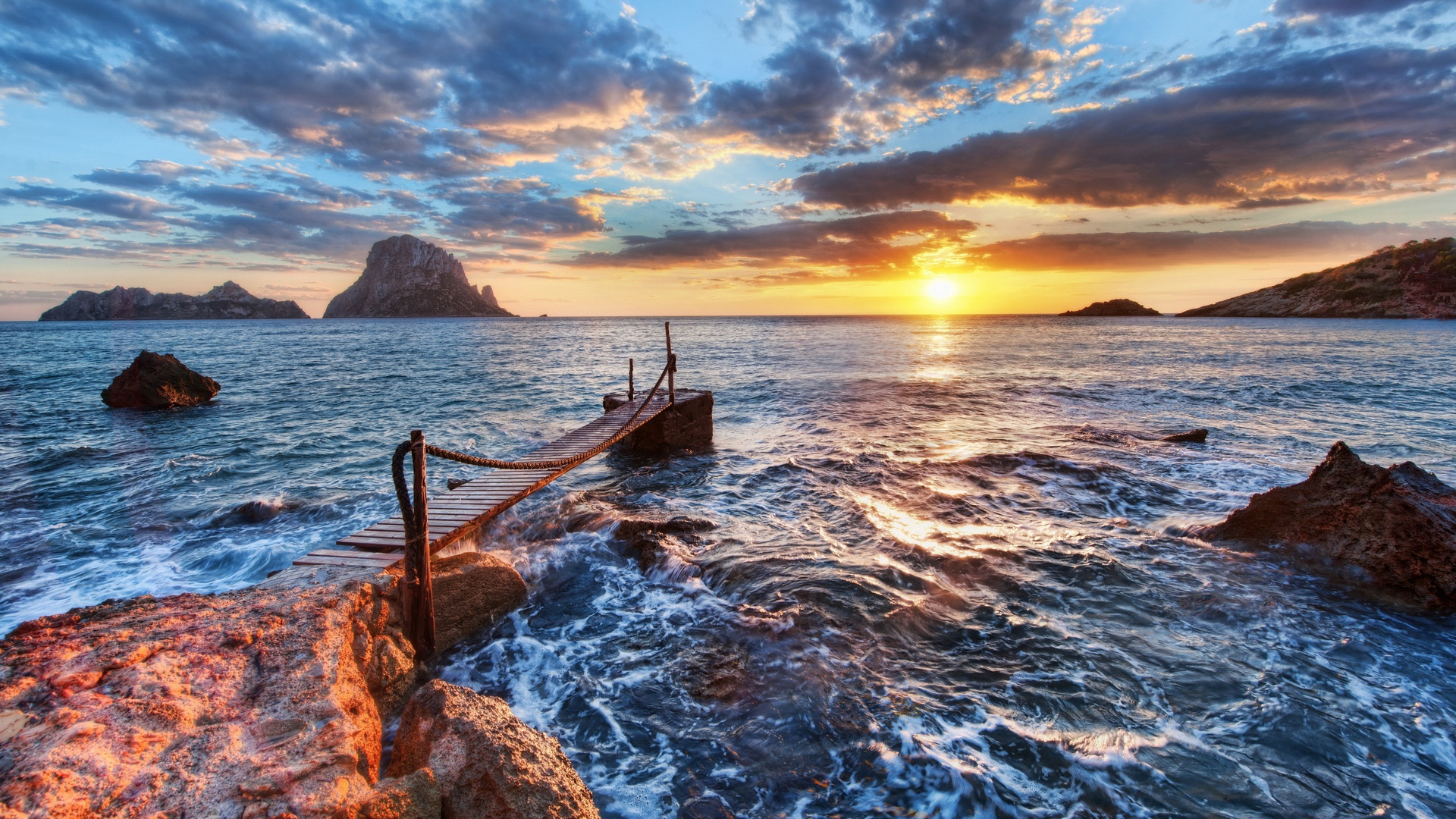 Спасибо за внимание